До свидания, первый класс!
Первый учебник и первый звонок…
Так начинаются школьные годы
В страну знаний!
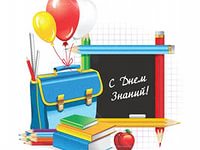 Царство математики
Что тяжелее 1кг пуха или 1кг железа?
Две дочери, две матери да бабушка с внучкой. Сколько всего человек?
Сколько лап у двух лягушек и у человека вместе?
Сколько концов у двух с половиной палок?
Математические ребусы
100 рона
Сторона
Р1на
 Родина
3 тон
Тритон
О 5 та
опята
Первая книга-азбука
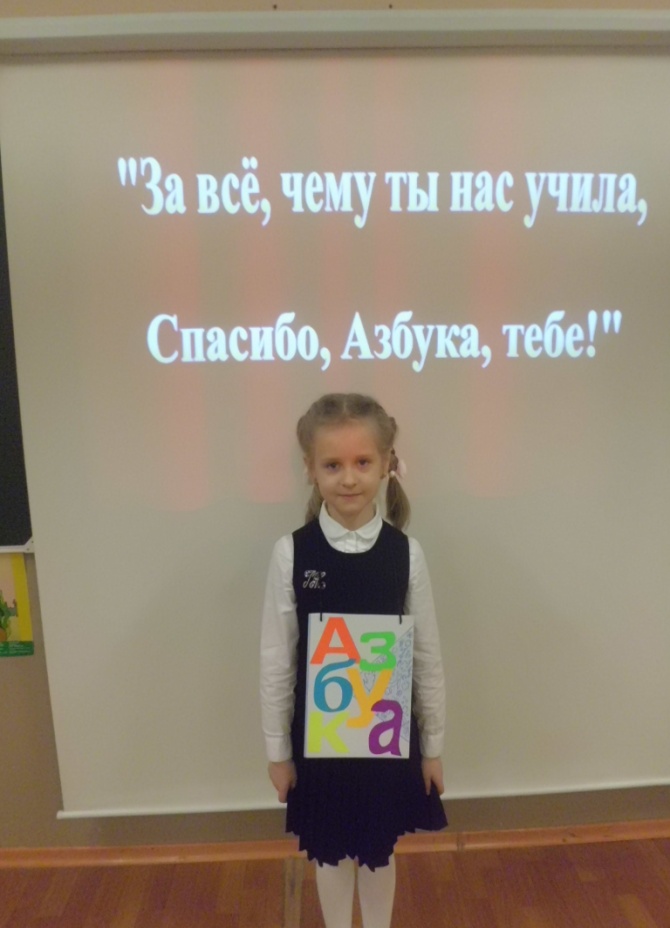 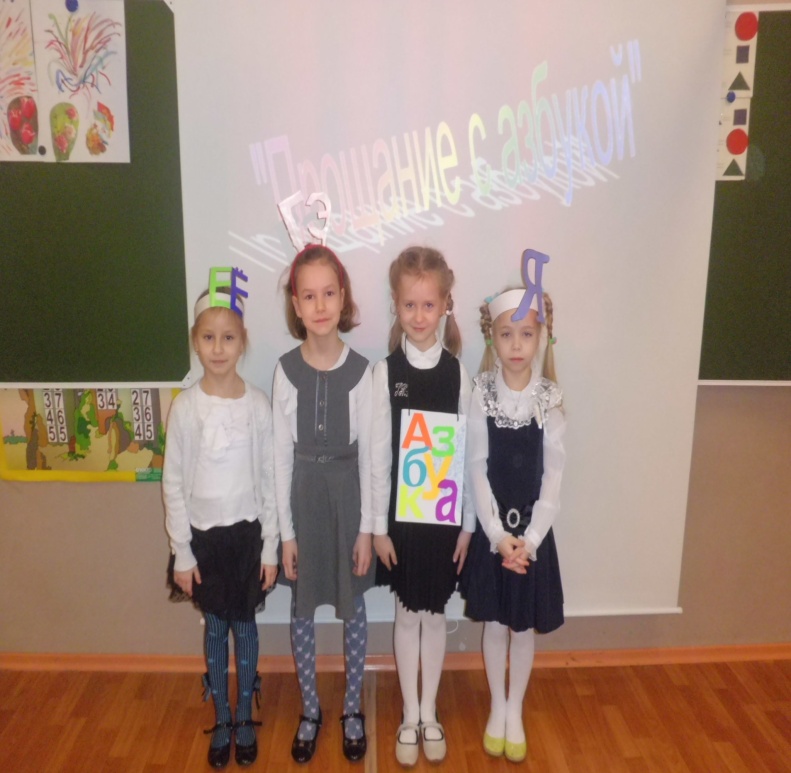 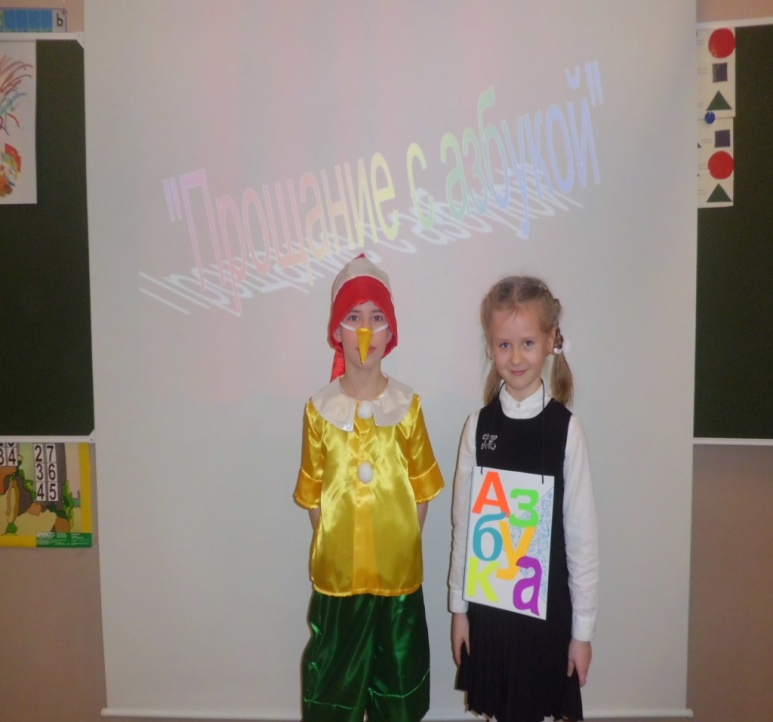 Алфавит
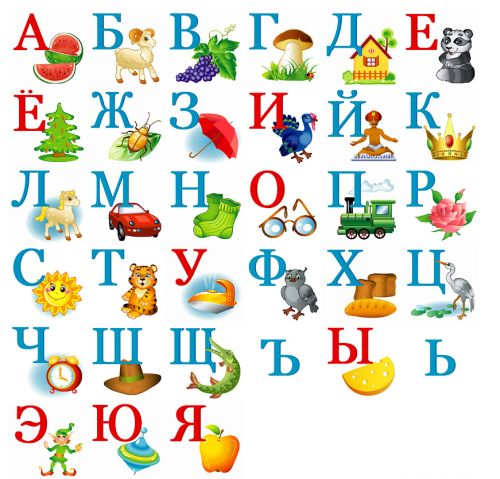 6
Царство книг
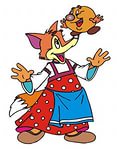 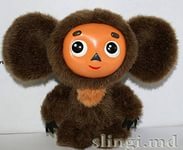 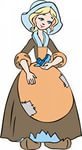 Игра в слова
Машина
             Смех
                          Экран
          олень
Мои достижения
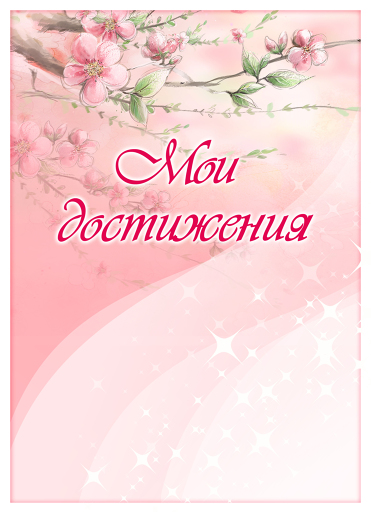 Я знаю


Я запомнил


Я смог
Спит до осени звонок
Спасибо
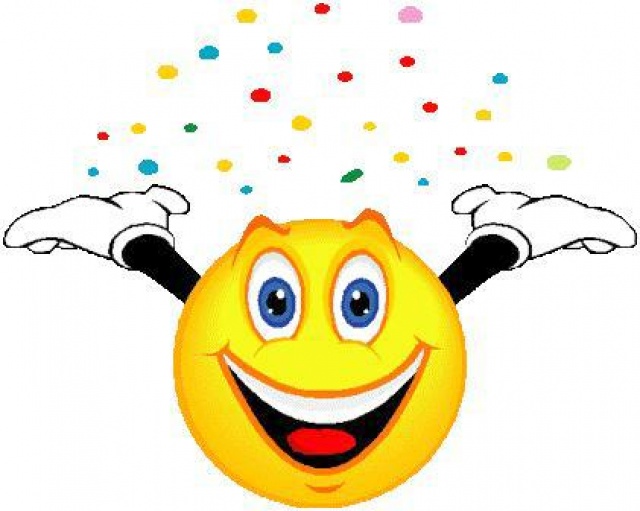